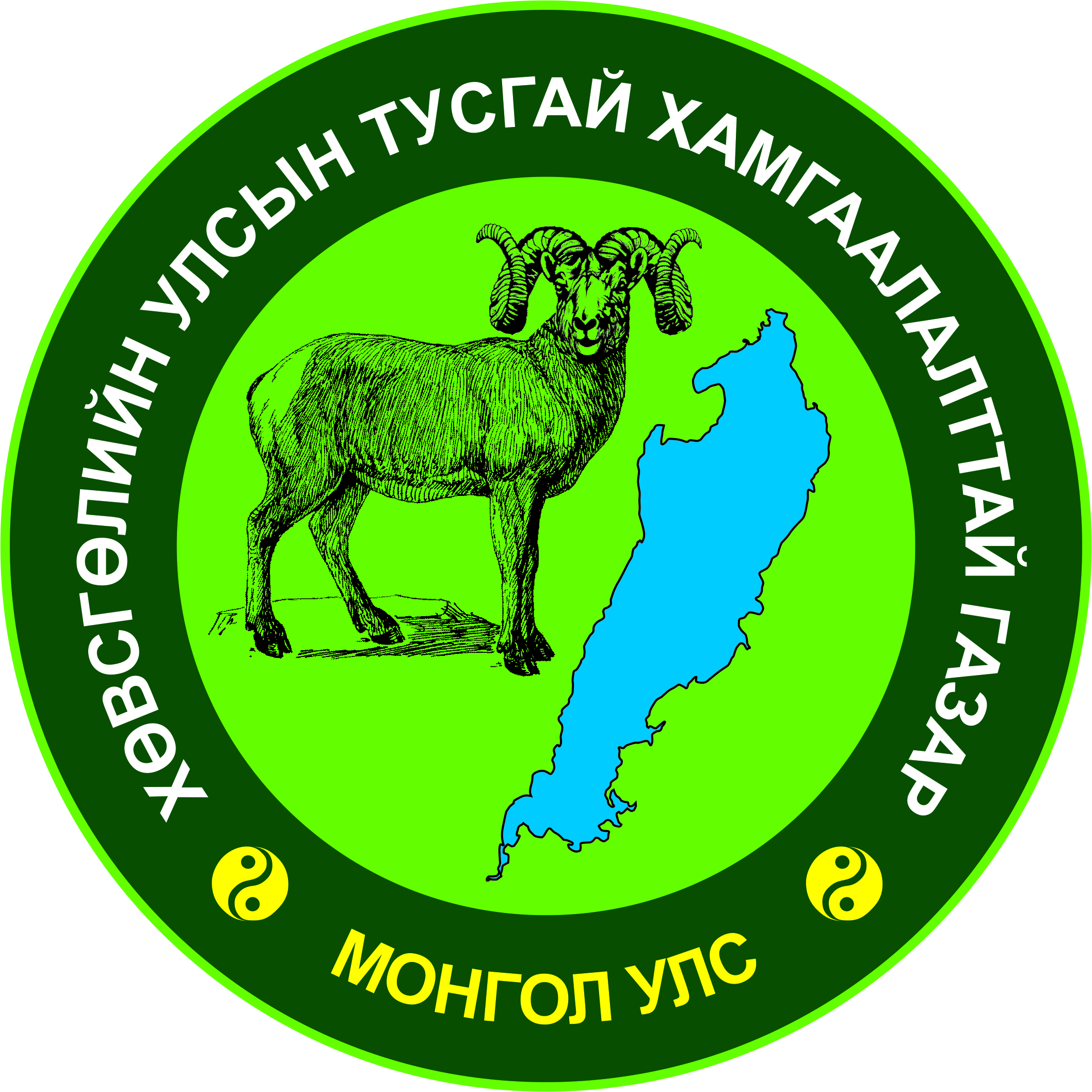 Национальный паркХУБСУГУЛ
Директор адмнинистрации парка, 
Докторант Монгольского Государственного Университета, Старший государственный инспектор Л.Даваабаяр
С древних времён монголы преклоняясь перед природой и её красотой, отводили целые местности и виды редких животных под особую охрану.
Правовой статус Национального Парка
В связи с тем что в 1991 году была принята новая конституция Монголии, все сопутсвующие законы были пересмотрены.
 Закон по охране природы – 1992 
Закон по особо охраняемым территориям – 1994 
Закон по прилежащим районам особо орханяемых территории – 1997
Особо охраняемые территории Монголии
Согласно закону по особо охраняемым местам 1994 года есть 4 категории охраны. На данный момент 17,4% общей территории (27,2  млн гектаров) Монголии находится под государственной охраной  с общей численностью в 99 субъектов.

Национальные парки -20
Заповедники -32
Памятники природы -34
Природные резерваты -13
Особо охраняемые природные территории занимают 17,4% Монголии
КАРТА ОСОБО ОХРАНЯЕМЫХ ПРИРОДНЫХ ТЕРРИТОРИИ МОНГОЛИИ
Национальный парк
Национальный парк это особо охраняемая природная территория государственного значения, имеющая особое природоохранное, эколого-просветительское и рекреационное значение.Зависимо от природного ландшафта и особенностей парка, туристических достопримечательностей и распростанения животных и птиц его территория разделяется на следующие функциональные зоны:
1. Особая. Разрешается проводить только следующие виды деятельности: охрана природы, изучение и исследование, рекреация почвы, меры по предвращению природных катаклизмов.2. Туристическая. Разрешается проводить виды туризма не оказыващие пагубное влияние на природу и экологию, рыбалка в разрешённых зонах,  ритуальные действия в священных местах.3. Ограниченного использования. Разрешается скотоводство традиционными методами, проложение дорог, проведение спортивных мероприятий и устройство площадок для них.
ОЗЕРО ХУБСУГУЛ ЯВЛЯЕТСЯ ОДНИМ ИЗ 20 НАЦИОНАЛЬНЫХ ПАРКОВ МОНГОЛИИ
Почему нужен национальный парк
Сохранил первозданный вид, нет никакой индустрии и больших населённых пунктов по всему побережью
Один из больших природных резервуаров пресной воды Монголии и Центральной Азии в целом. Важен в охране всего водостока Хубсугула и Ур-Уйлган
Вода из Хубсугула, через реки Эгийн и Селенгу впадает в озеро Байкал. Поэтому важно, чтобы Хубсугул был чистый.
Охрана биологических видов
НАЦИОНАЛЬНЫЙ ПАРК ХУБСУГУЛ
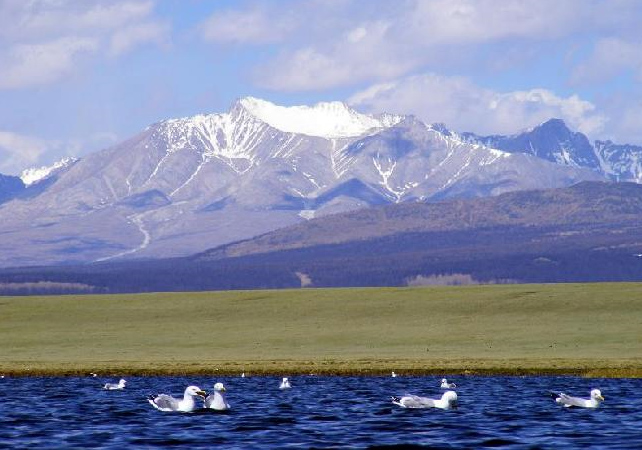 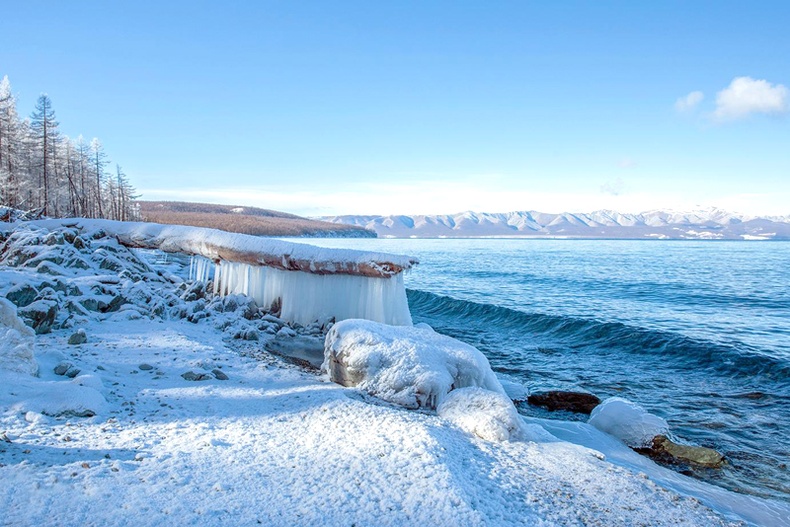 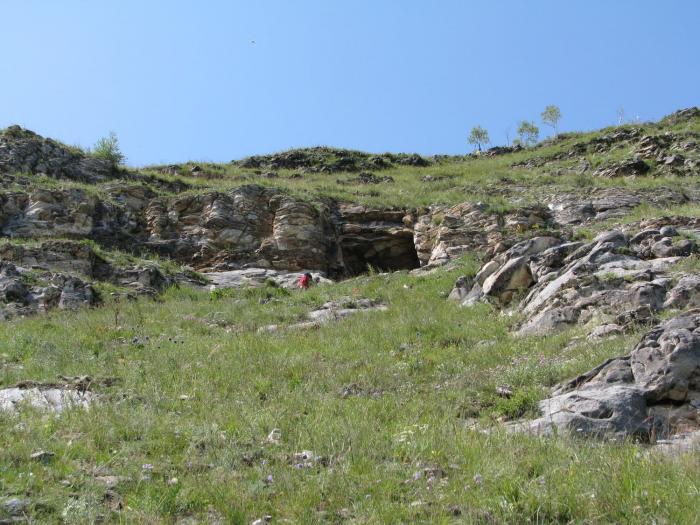 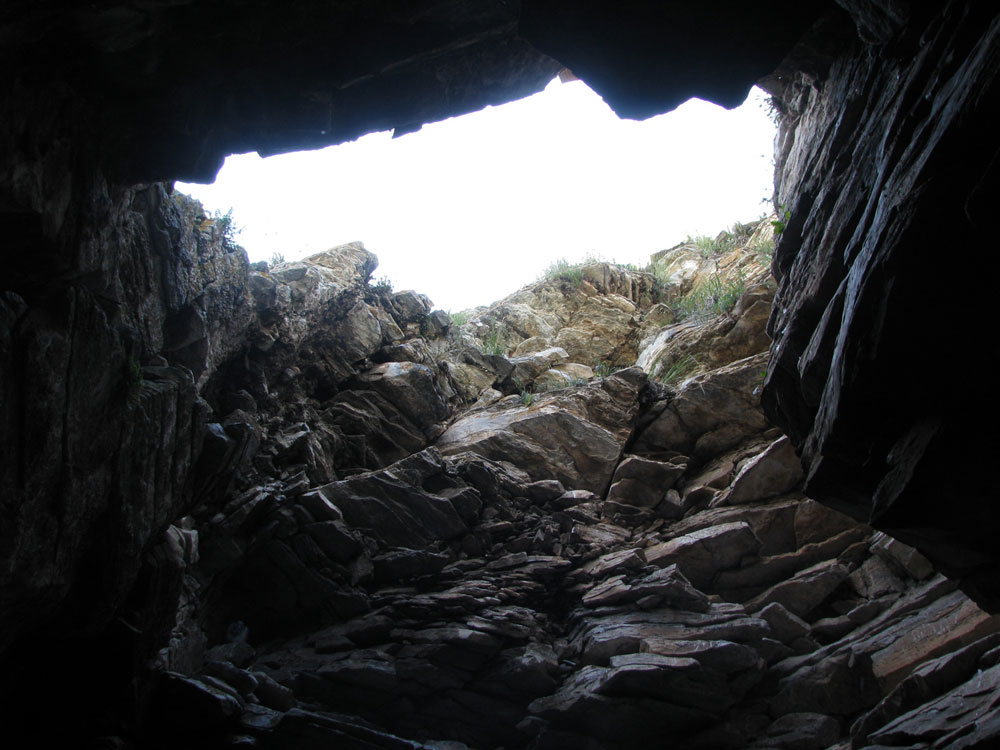 Хөвсгөлийн УТХГ-ын тухай
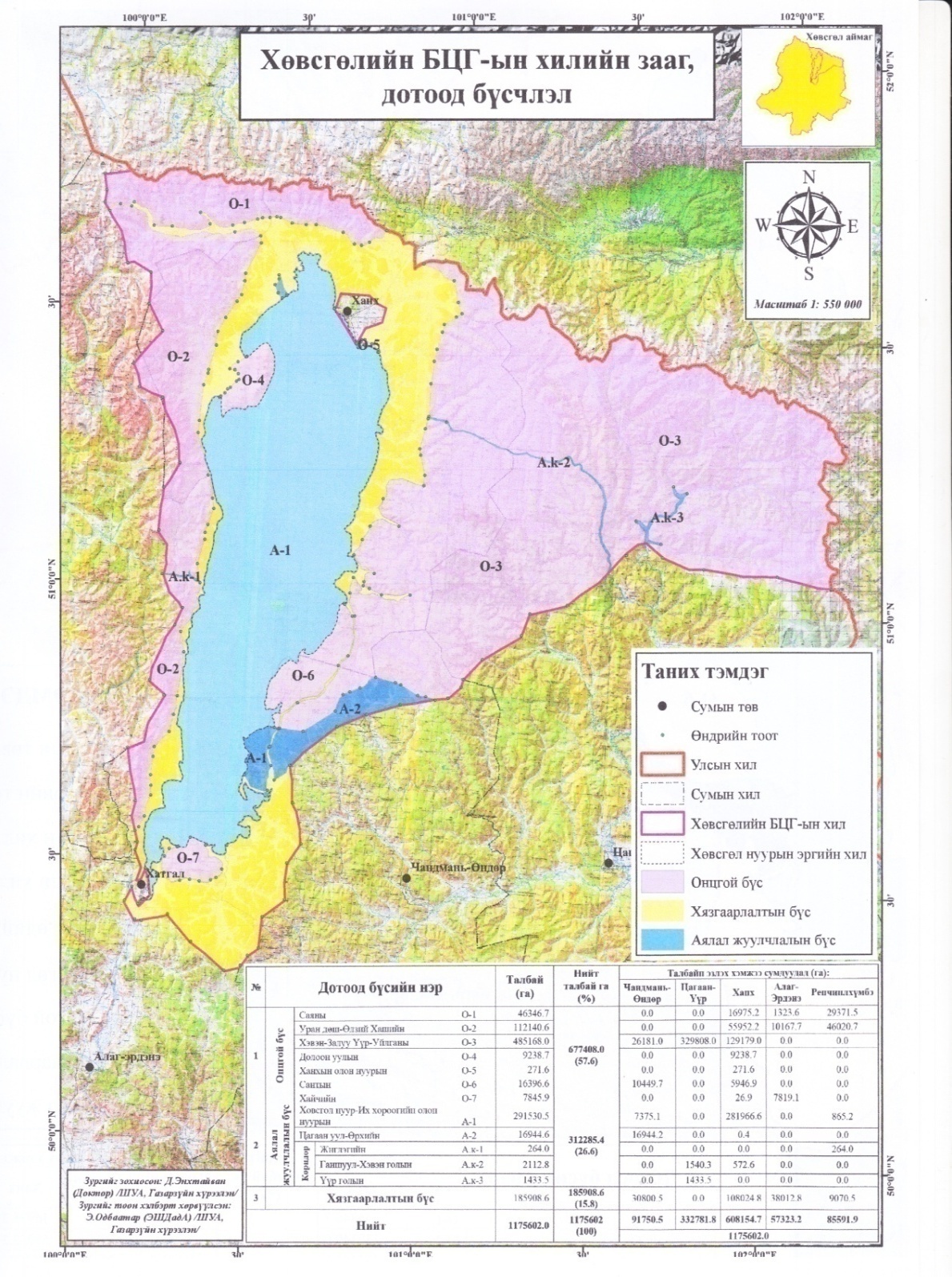 Под нашу администрацию входит Национальный парк Хубсугул и Памятник природы Даяндэрхи с общей площадью в1 206 905 га.
В администрации работает 33 человек
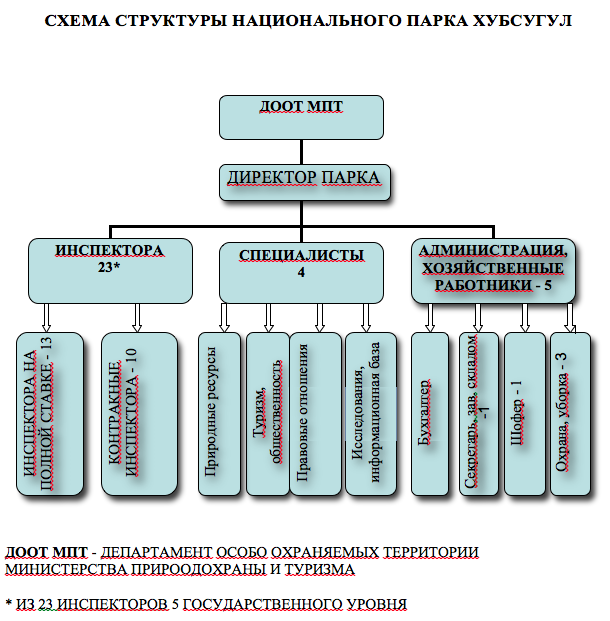 Основные направления работы
Охрана природы, мониторинг
 Природные ресурсы, прилежащие районы
 Туризм, земельные ресурсы
 Исследования, информация
Биологическое разнообразие
В парке проживает 68 видов млекопитающихся, 286 видов птиц, 9 видов рыб, 69 видов планктона, 200 видов донных организмов, 750 видов растений из 69 семейств и 262 родов.
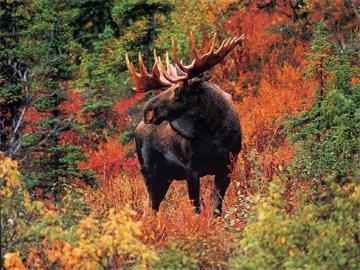 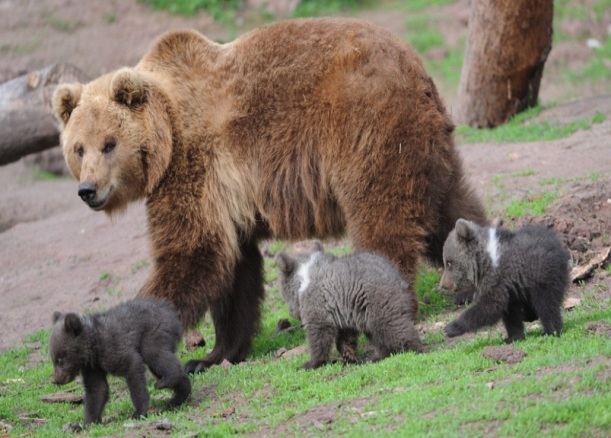 Медведь
Дикий северный олень
Лось
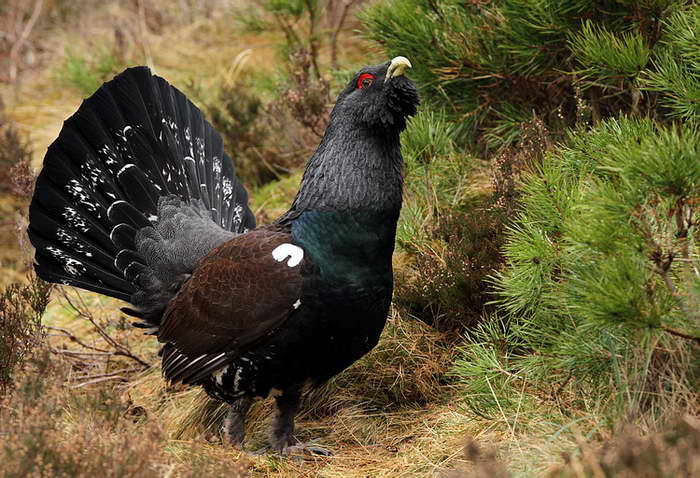 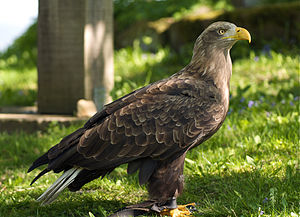 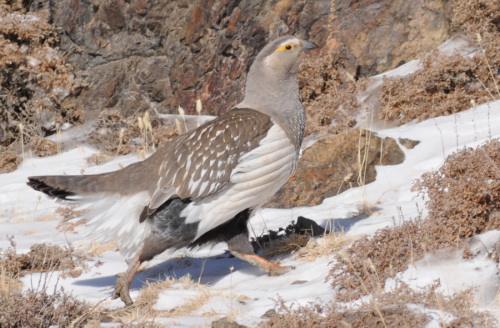 Хүрэн баавгай
Орлан белохвост
Тетерев
Алтайский улар
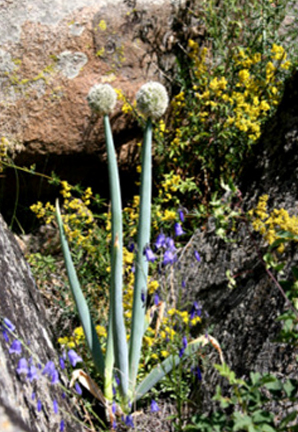 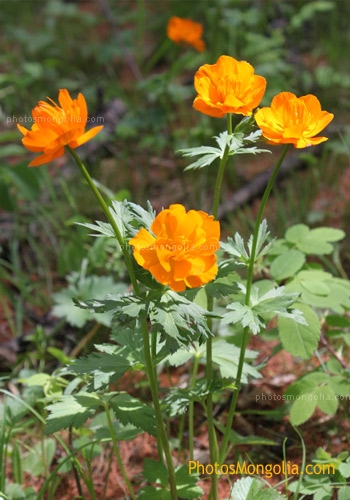 Соссюрея красноборова
Алтайский дикий лук
Купальница азиатская
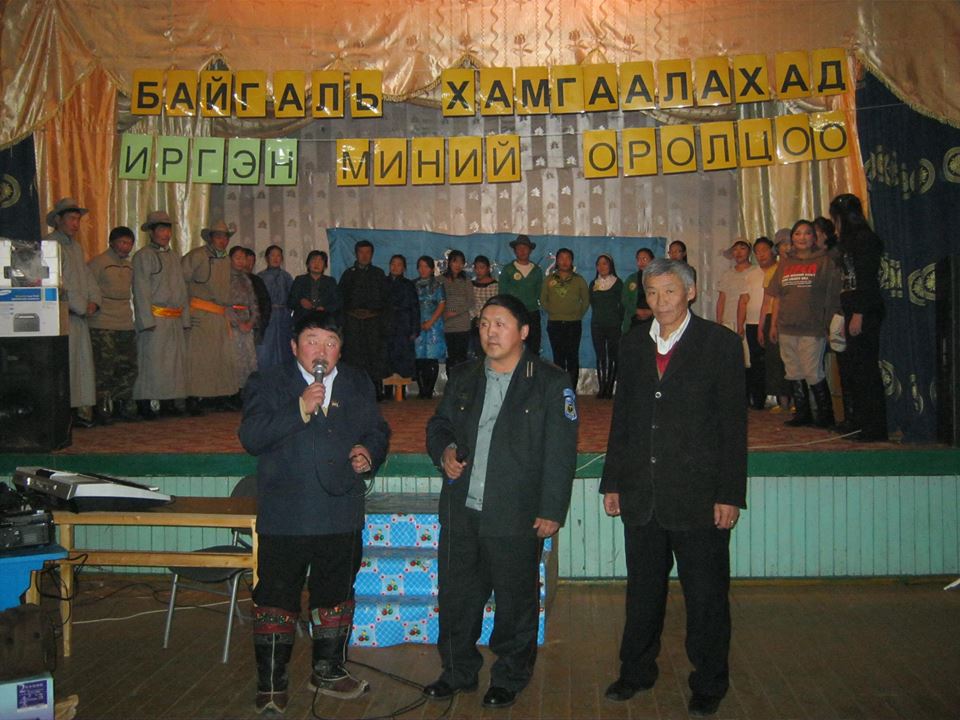 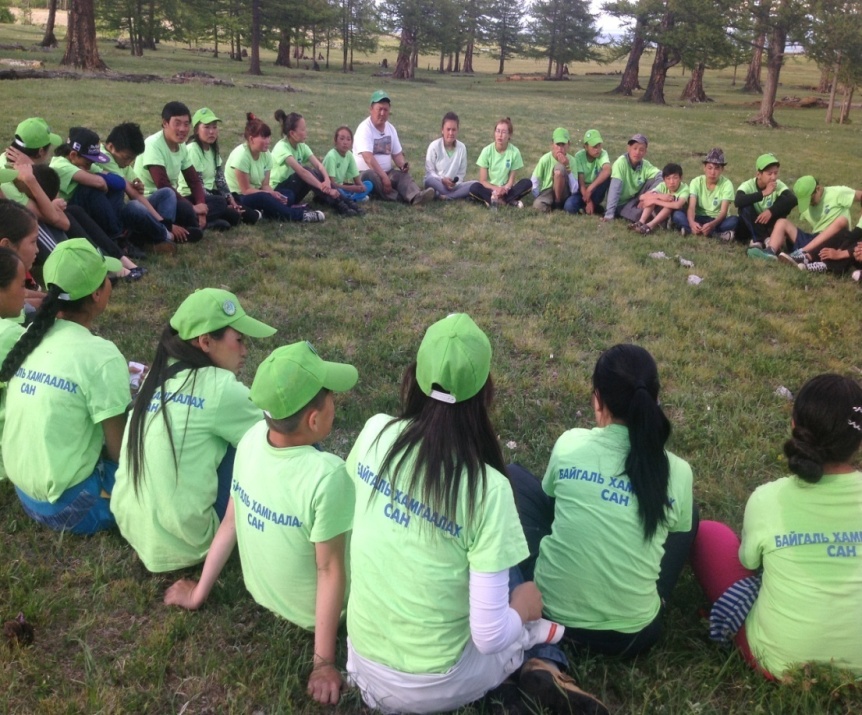 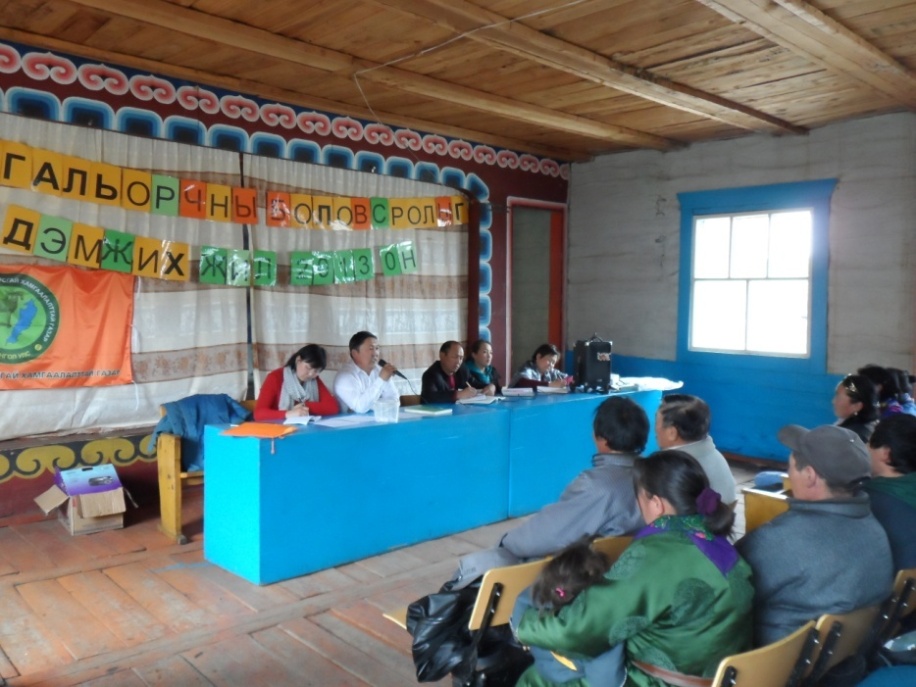 Работа с местным населением
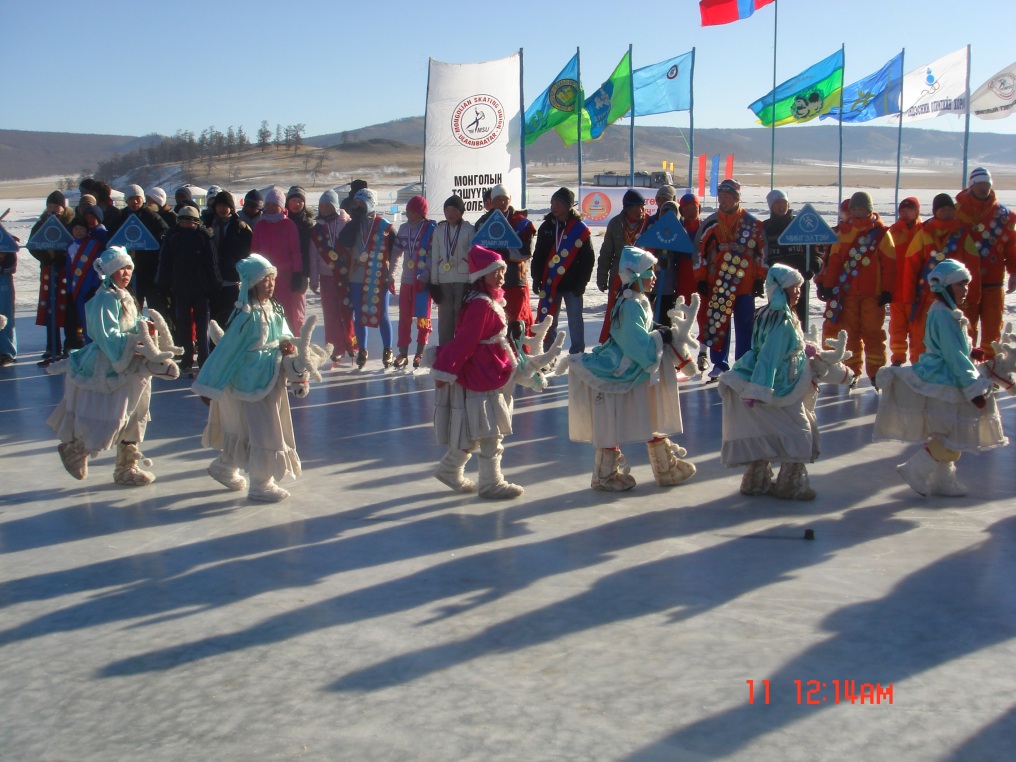 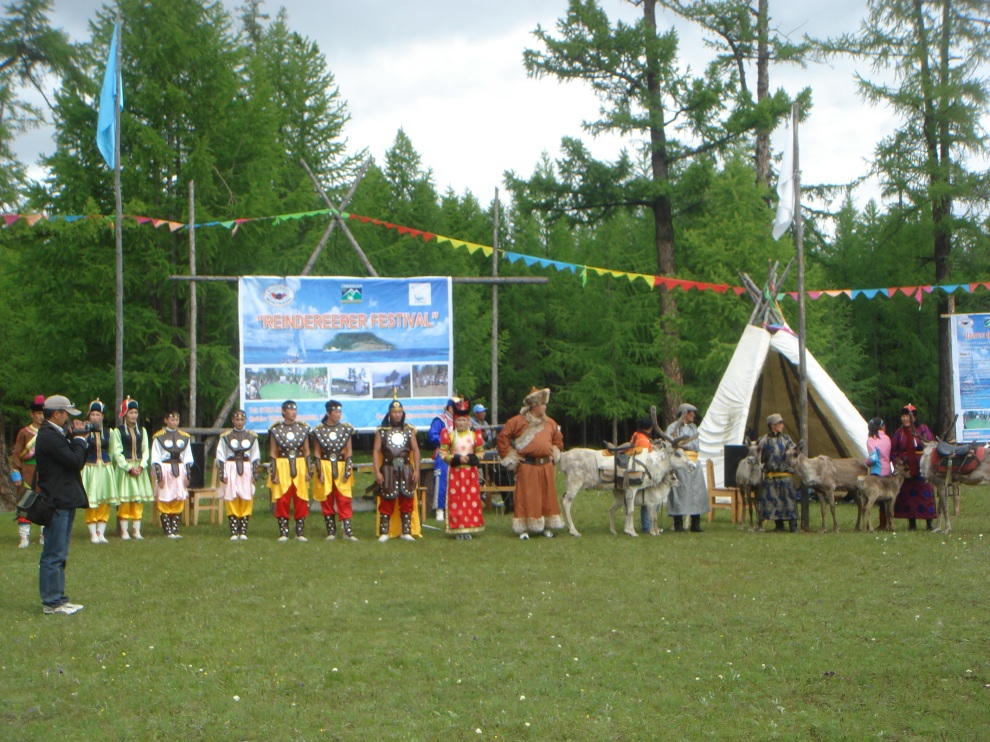 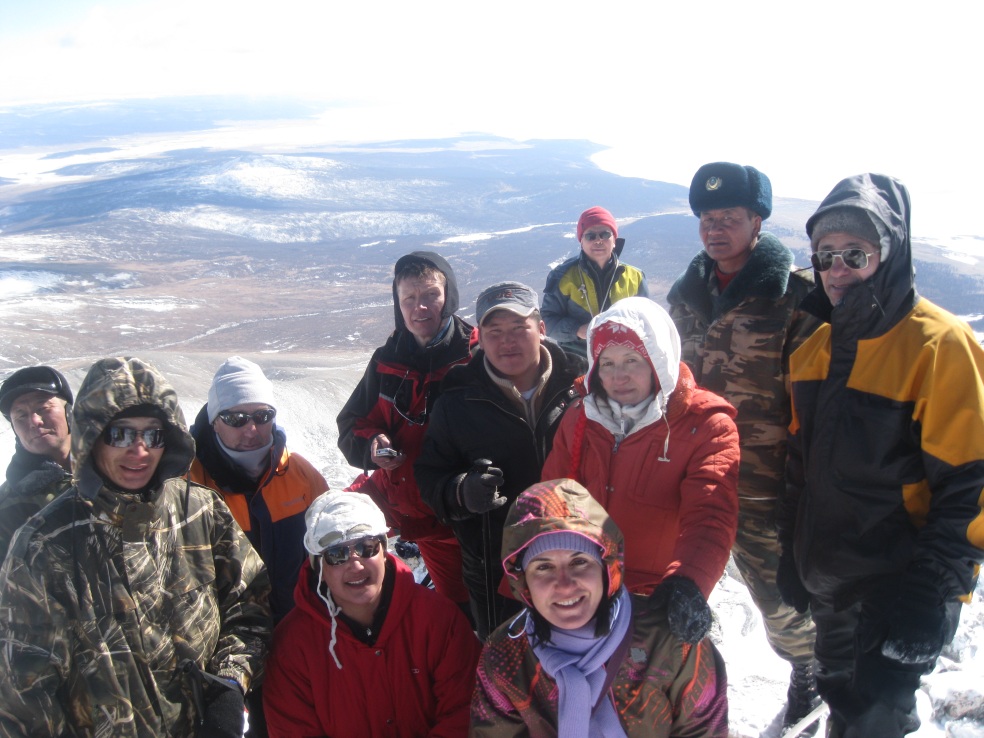 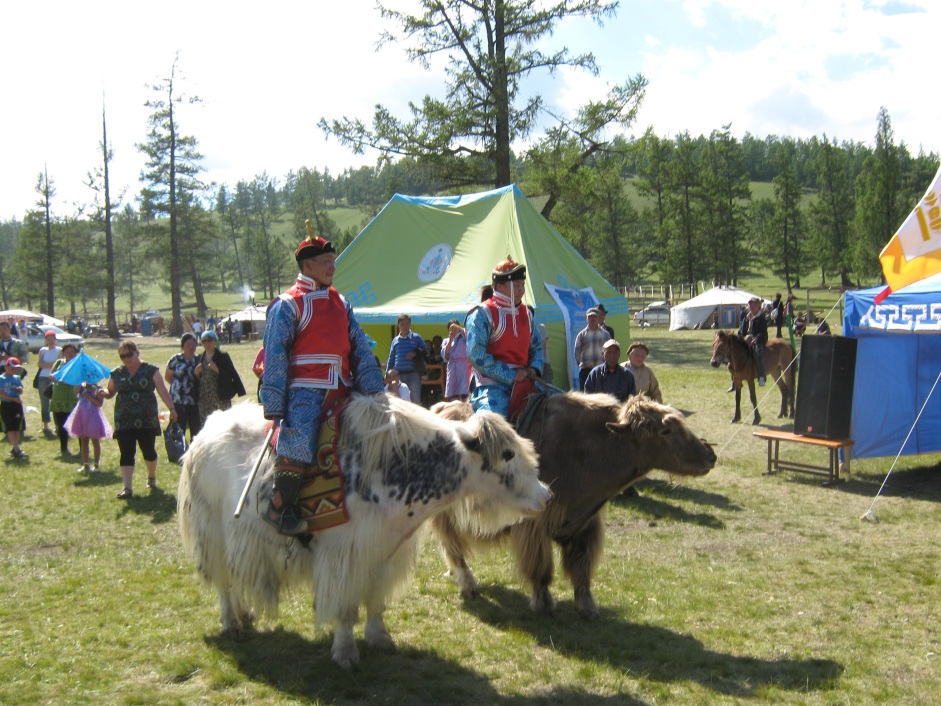 Туризм
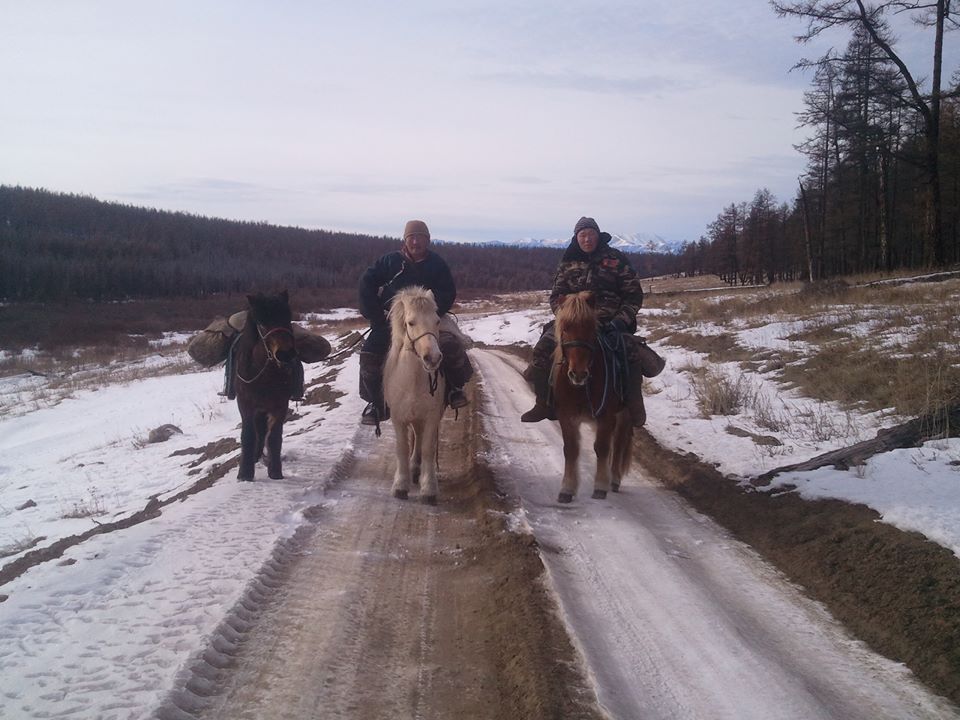 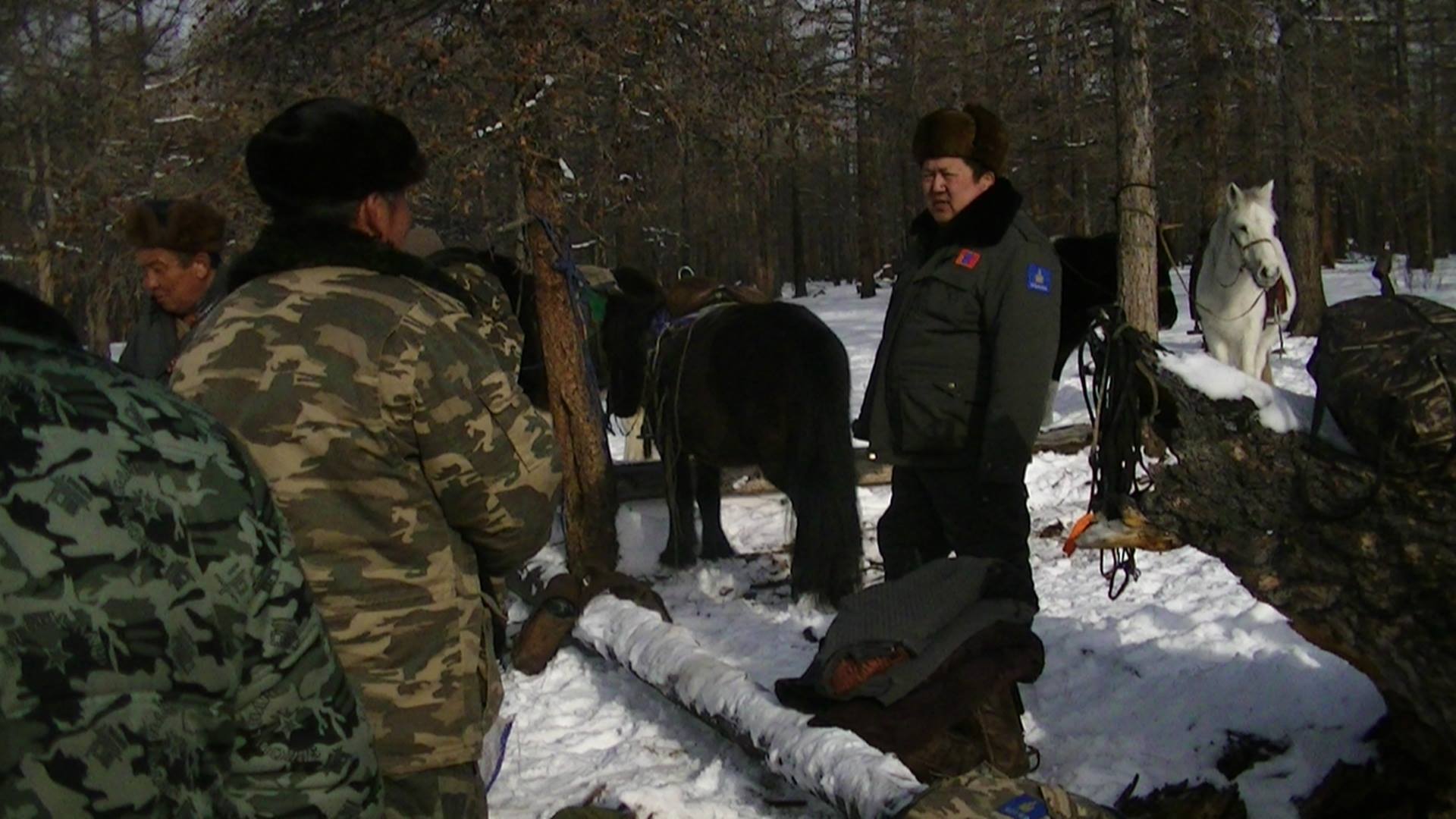 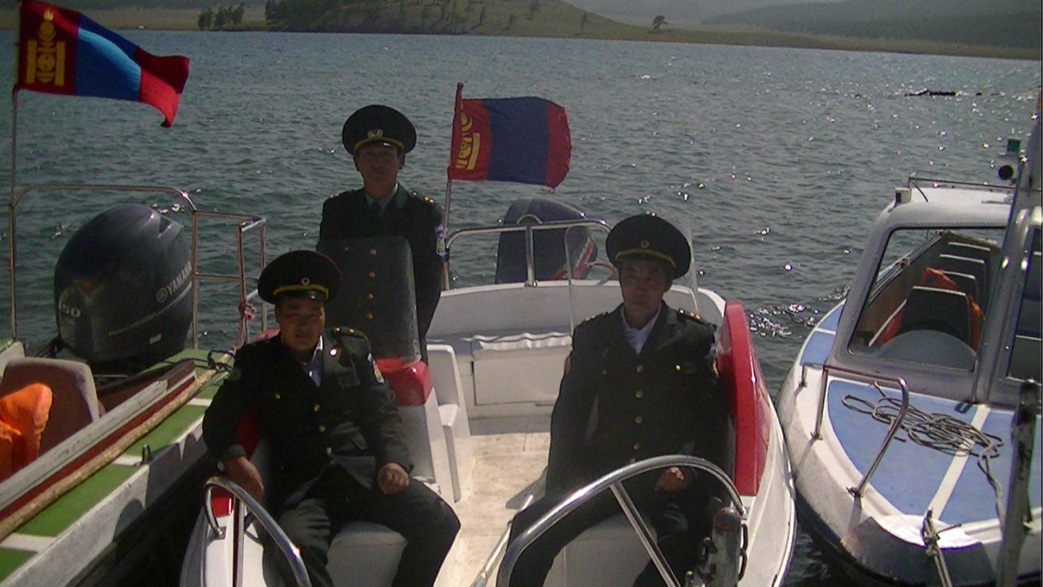 Патрулирование
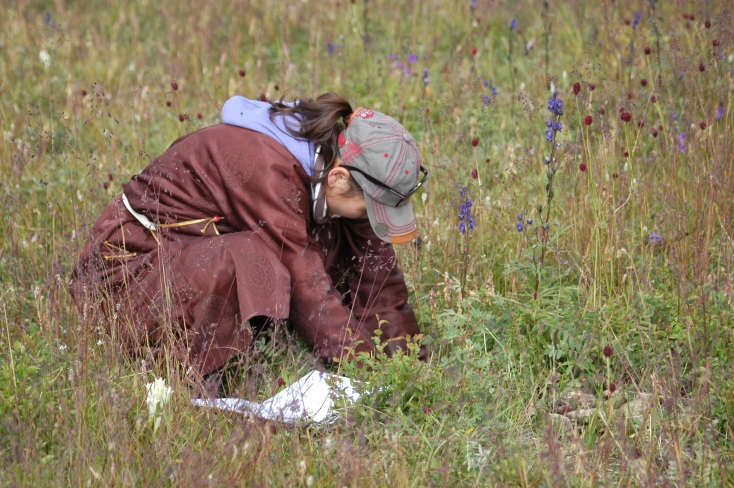 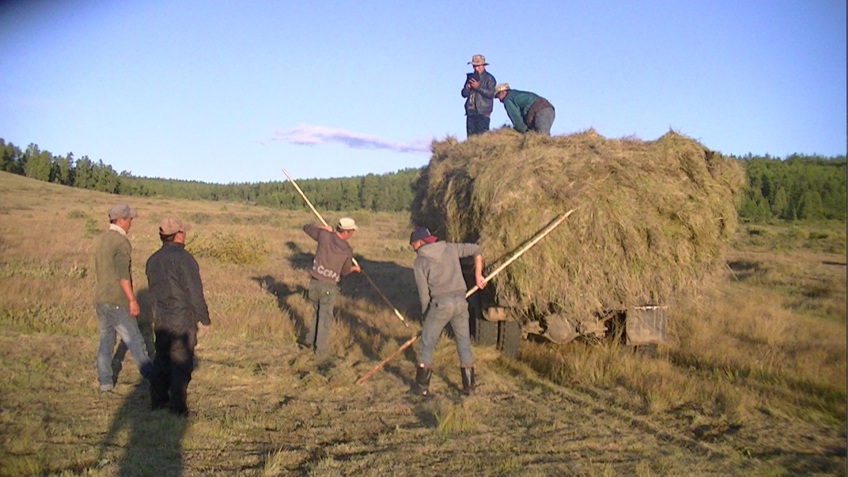 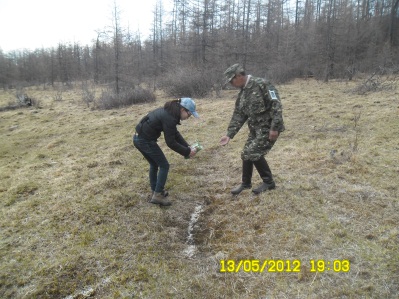 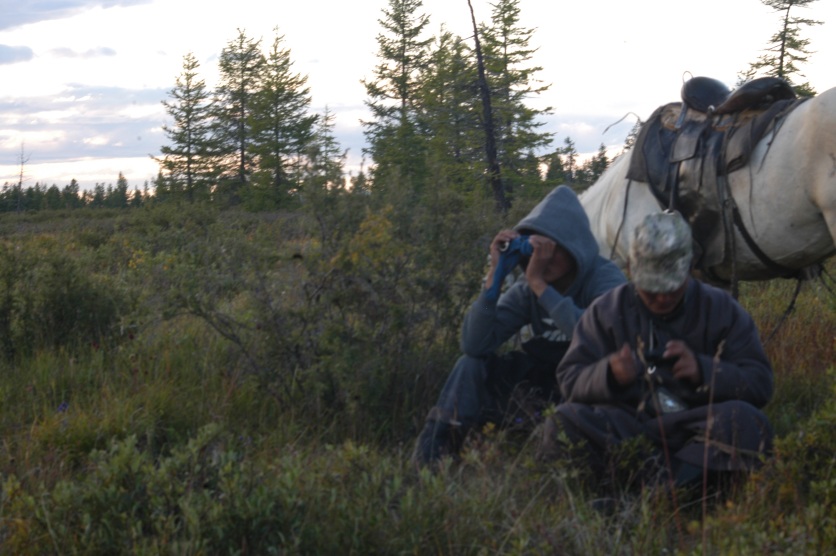 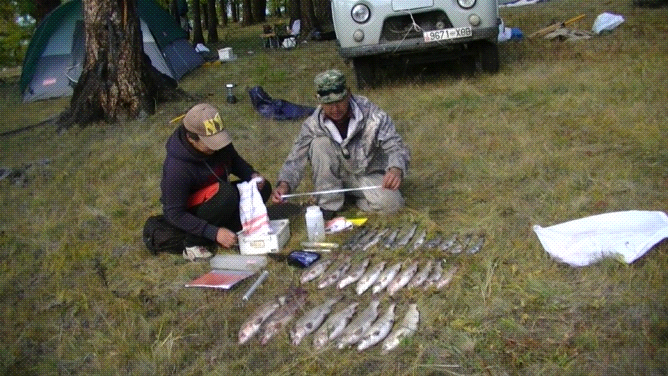 Исследования, мониторинг
Сотрудничество
С 2002 года сотрудничаем с Тункинским Национальным парком. Обмениваемся опытом по всем направлениям.
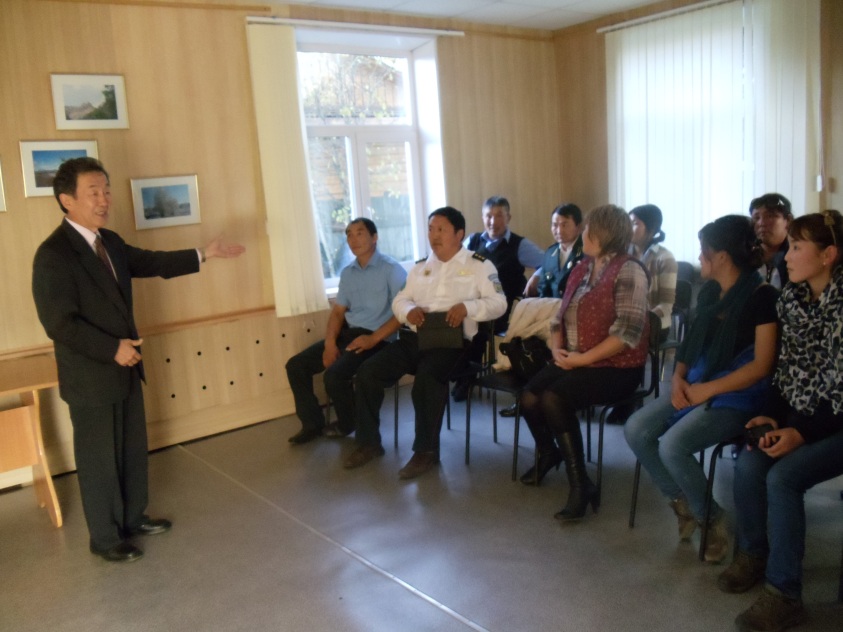 21
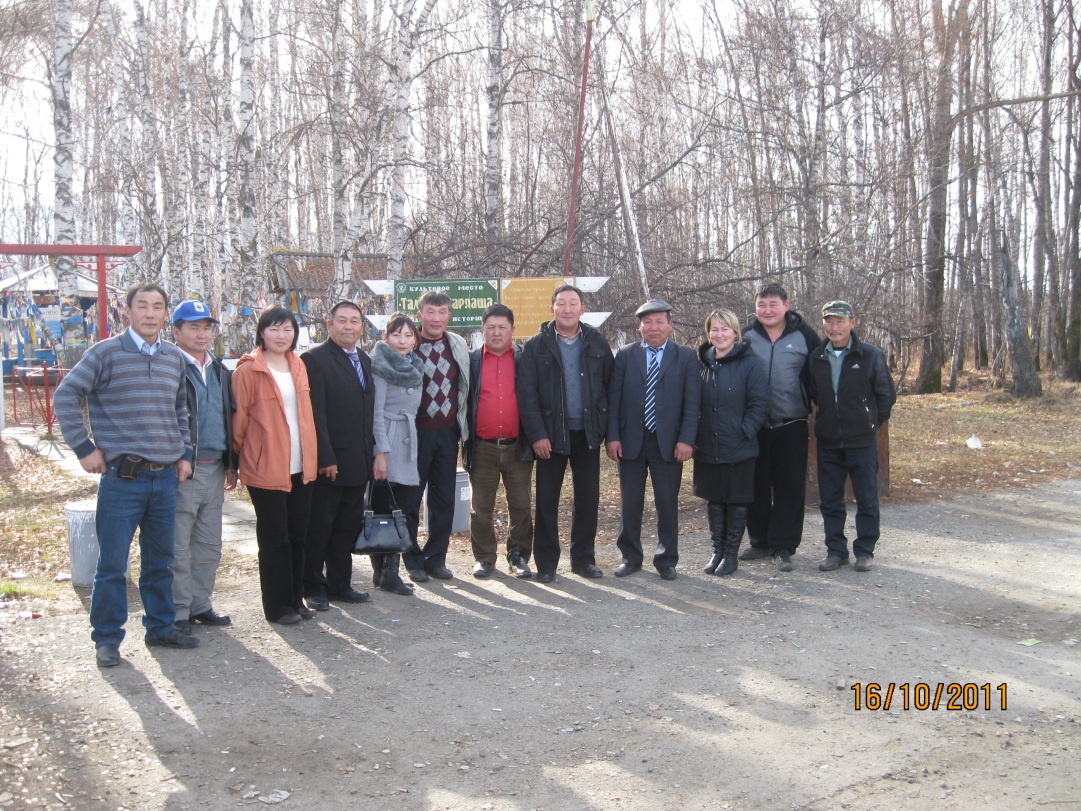 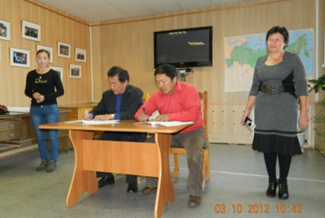 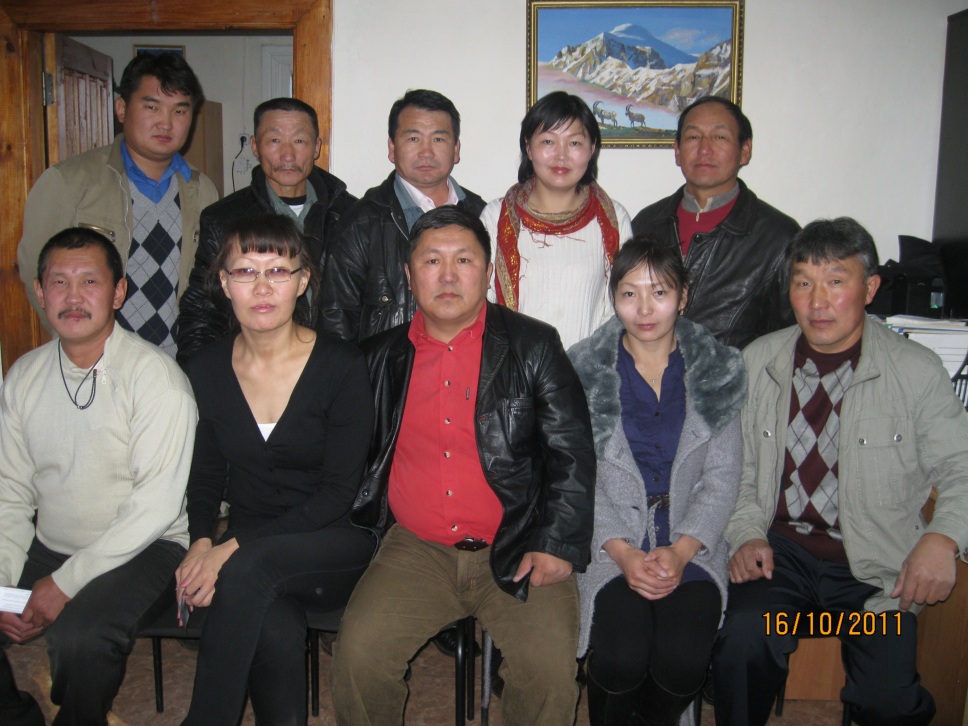 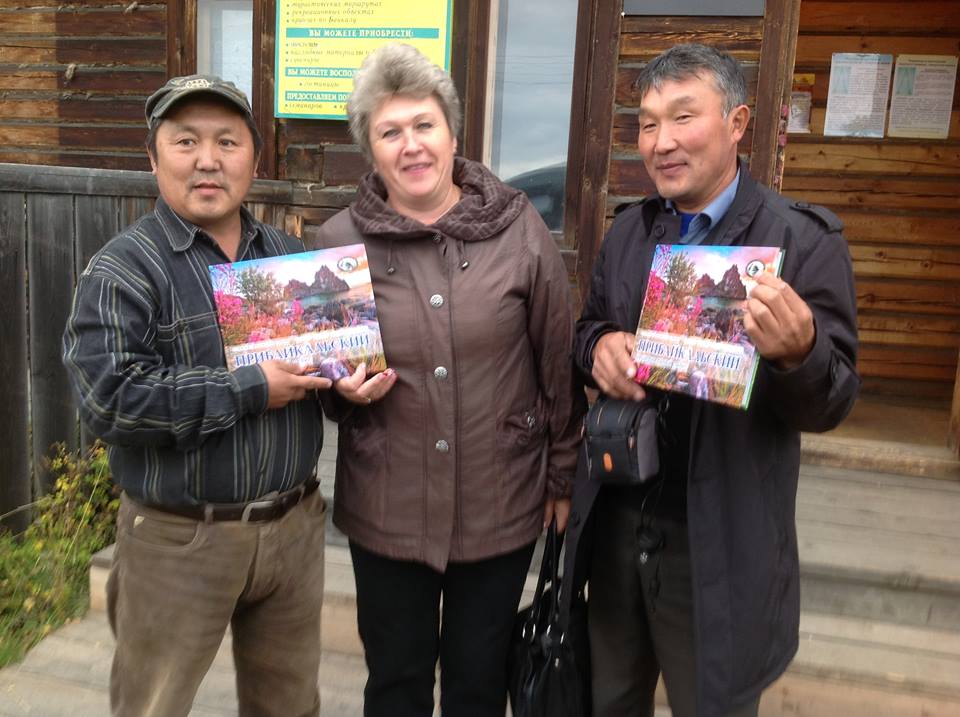 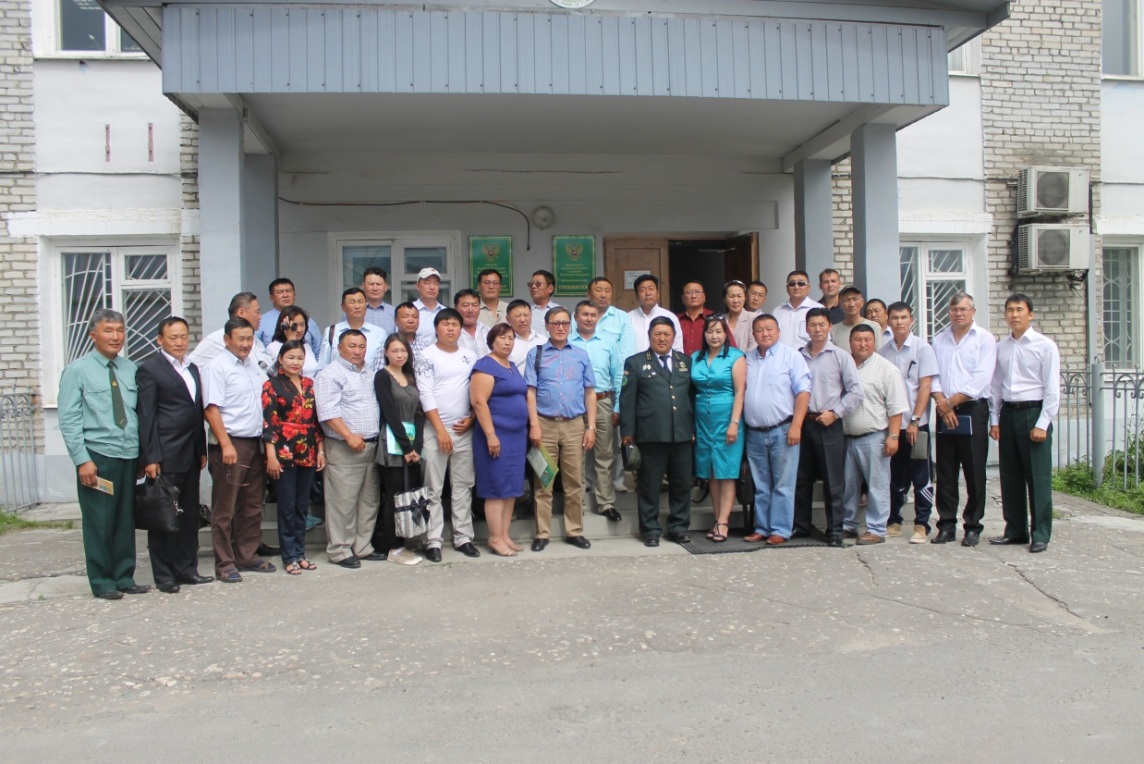 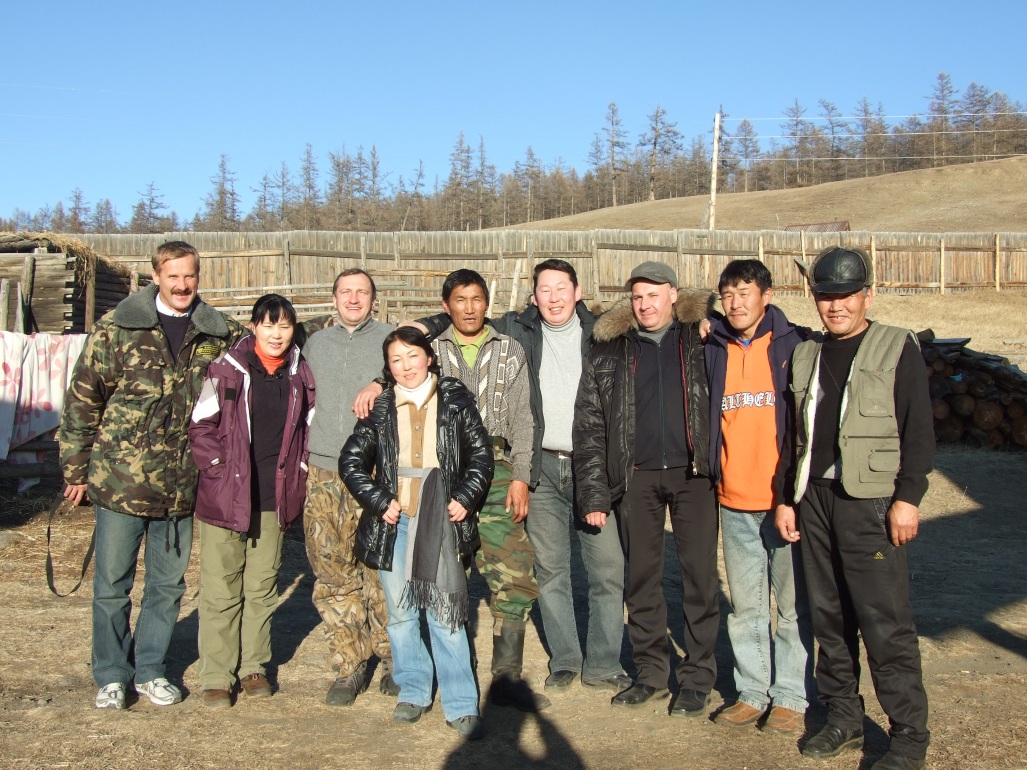 Спасибо за внимание!